مشروع اليوم عن الادوية
معكم الطالبة لارا بولص منير خضراوي
ما هو دواء ريابال:
هو مضاد للتشنج في حالات الإصابة بمتلازمة القولون العصبي، يعمل عن طريق إرخاء العضلات الملساء في الأمعاء، وبذلك يقوم بمنع أو التخفيف من التشنجات المؤلمة في الأمعاء.
استخدامات ريابال
يستخدم دواء بريفينيوم بومايد في علاج الحالات التالية:-
التشنج المعوي ومتلازمة القولون العصبي
مشاكل السيطرة على الأمعاء والمثانة.
الألم والتشنج الناجم عن حصوات الكلى وحصى المرارة
صور عن دواء  ريابال
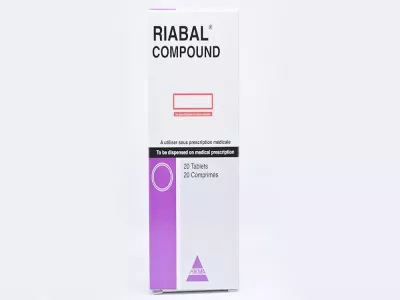 ما هي موانع استخدام ريابال؟
يمنع استخدام الدواء دون استشارة الطبيب المختص في الحالات الآتية:
فرط الحساسية للمكونات.
تضخم البروستات، واحتباس البول.
مشاكل القلب.
زرق العين.
فيديو صغير عن دواء ريابال
https://www.youtube.com/watch?v=xc-fl4NB0aU